Ģimenei draudzīga pašvaldība
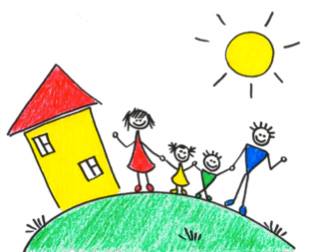 Pamatojums
Rīcības plāns Ģimenes valsts pamatnostādņu 2011.-2017.gadam īstenošanai 2016.-2017.gadam paredz:

izstrādāt kritērijus ģimenei ar bērniem draudzīgas pašvaldības noteikšanai

izcelt pašvaldības sasniegumus

atzīmēt labas prakses piemērus atbalsta un iespēju sniegšanā ģimenēm ar bērniem
2
Mērķis
Uzlabot informācijas pieejamību ģimenēm - informēt par pašvaldību sniegto atbalstu ģimenēm ar bērniem, par ģimenēm draudzīgu publisko un privāto infrastruktūru

Uzlabot pašvaldību sniegto pakalpojumu / infrastruktūras ģimenēm pieejamību un kvalitāti
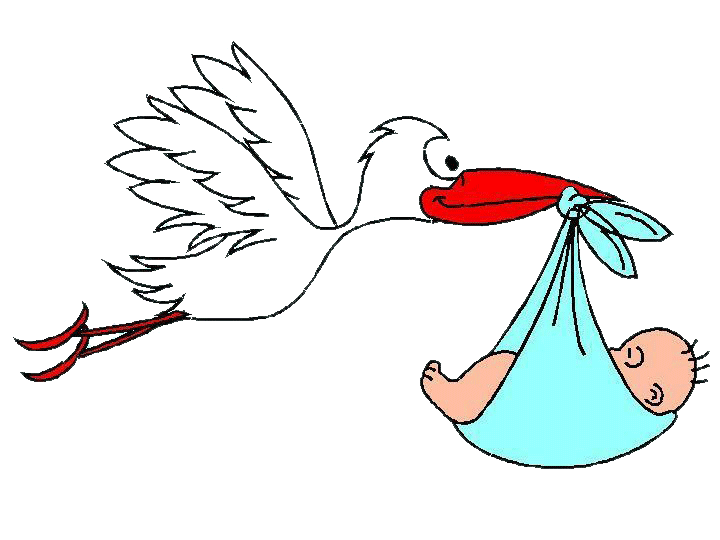 * Ģimene ar bērniem – vismaz viens bērns vecumā līdz 18 gadiem
3
Uzdevumi
Konkurss «Ģimenei draudzīga pašvaldība»
vērtēt Latvijas pašvaldības
noteikt labākās pašvaldības  - lielākais atbalsts, pakalpojumu pieejamība un daudzveidība ģimenēm ar bērniem
Tīmekļa vietne
iespēja sniegt vērtējumu par pašvaldības sniegtajiem pakalpojumiem un atbalstu
nepieciešamās informācijas iegūšana
pašvaldību salīdzināšana
ģimeni interesējošo atbalsta veidu atlasīšana u.c.
pieredzes apmaiņa
4
Vērtēšana (pieeja tiks apspriesta ar komisiju)
Konkursu veido divas kārtas:

Pirmajā kārtā veic aprēķinus četrās daļās – administratīvie dati, dzimstības rādītāji, ģimeņu vērtējums un pašvaldību līdzdalība konkursa informatīvajā kampaņā

Otrajā kārtā tiks virzītas trīs pašvaldības ar augstāko punktu skaitu no katras grupas*, kas tiks apmeklētas un saņems komisijas individuālo vērtējumu

Uzvarētājs katrā grupā tiek noteikts, balstoties uz konkursa komisijas pieņemto lēmumu (rezultātā katrā grupā 1 uzvarētājs «Ģimenei draudzīga pašvaldība» un 4 nominācijas)

Papildus nominācija «Ģimenei draudzīgākā pašvaldība Latvijā»
* 9 republikas nozīmes pilsētu pašvaldības, 21 novadu pašvaldības ar reģionālas nozīmes attīstības centriem, 89 novadu pašvaldības, kuras nav nacionālas vai reģionālas nozīmes attīstības centru pašvaldības
5
Provizoriskais laika grafiks
6
Aicinājums pašvaldībām
Aicinām būt aktīviem un iesaistīties šajā konkursā

sniegt informāciju līdz š.g. 9.jūnijam (anketa pieejama: https://ec.europa.eu/eusurvey/runner/GDPAptauja2017)
popularizēt tīmekļa vietni un tajā pieejamo informāciju (baneris)
izplatīt informāciju balsojuma saņemšanai
nodrošināt publicitātes pasākumus (vērtējumam atbilstoši konkursa kritērijiem)
sniegt priekšlikumus / ieteikumus (auditorijas sasniegšanai u.c.)
7
Paldies par uzmanību!